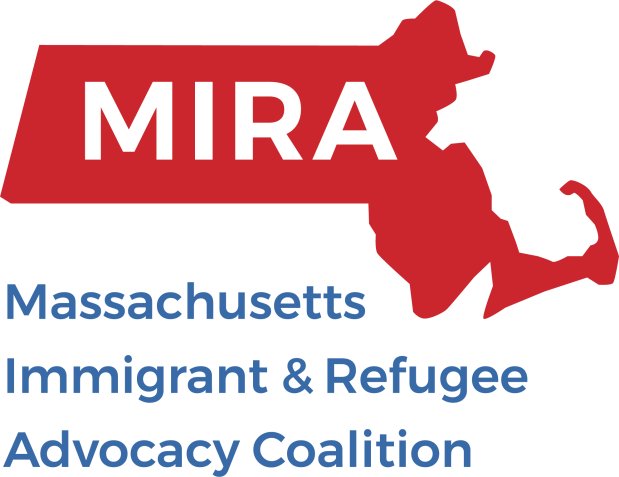 Know Your Rights
Sarang Sekhavat
Federal Policy Director
Agencies and Laws
US Department of Homeland Security
US Citizenship and Immigration Services (USCIS)
US Immigration and Customs Enforcement (ICE)
US Customs and Border Protection (CBP)
US Department of Justice
Executive Office for Immigration Review (EOIR)
Board of Immigration Appeals (BIA)
Immigration and Nationality Act (INA)
8 Code of Federal Regulations (8 CFR)
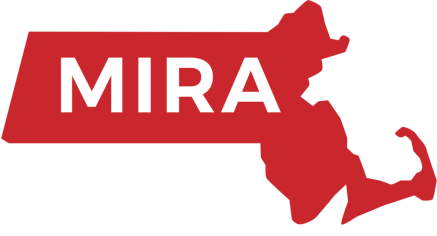 www.miracoalition.org
Non-immigrants
Persons seeking entry into the U.S. for a limited period of time and for a specific purpose

22 nonimmigrant visa categories: A-V
B-2 visitors for pleasure
F-1 students
H-1B professional workers
H-2A short-term agricultural workers
H-2B temporary non-agricultural workers
J-1 exchange students or trainees
K-1 fiancé visa

Various humanitarian categories
TPS, DED, DACA
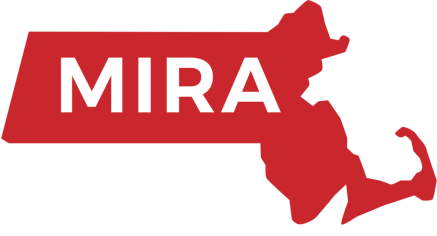 www.miracoalition.org
Older Employment Authorization Document
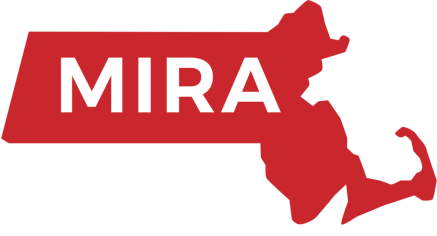 www.miracoalition.org
4
Most Recent EAD
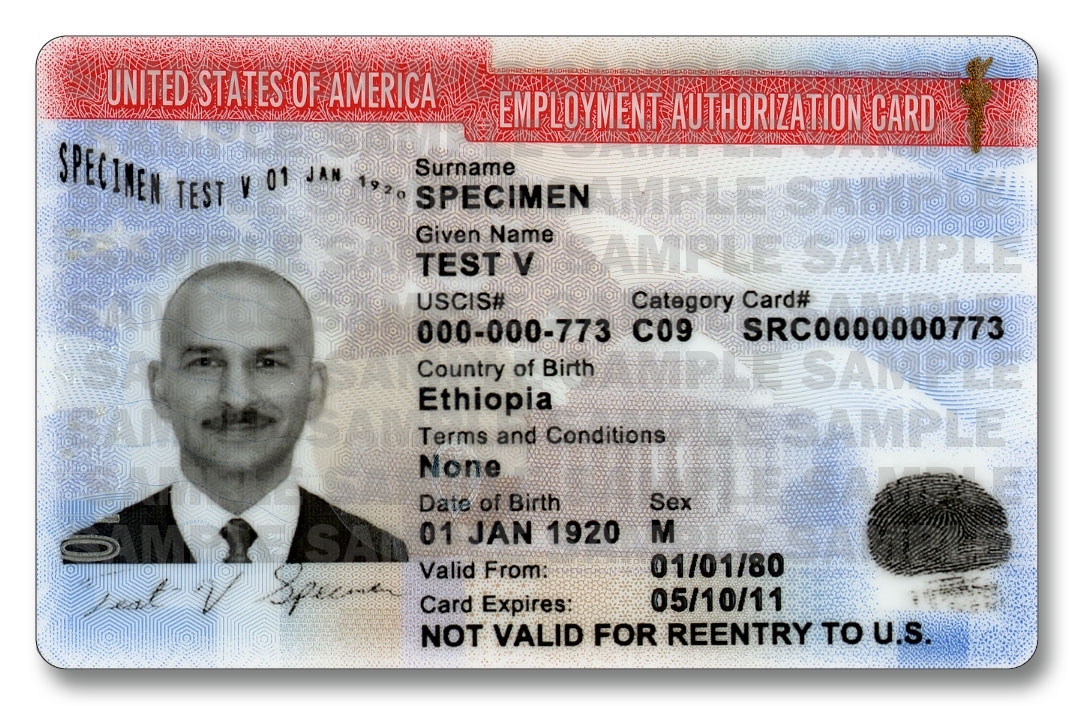 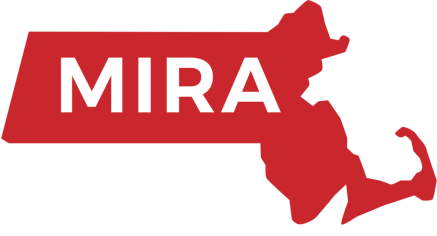 www.miracoalition.org
5
Current EAD
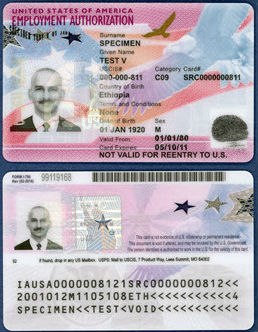 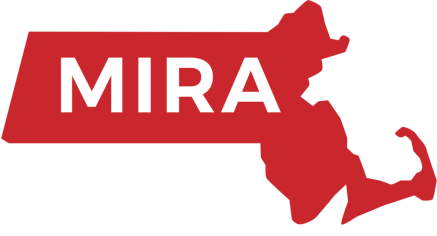 Immigrants
Lawful Permanent Residence (LPR) – the status of being lawfully accorded the privilege of permanently residing in the U.S. as an immigrant
May engage in almost all types of employment
After requisite period of residence – may apply for U.S. citizenship
Can be deported if subject to a ground of 
	deportation
May lose status if deemed abandoned
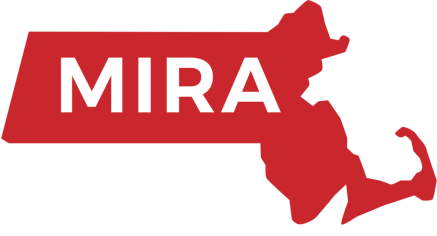 www.miracoalition.org
Older Greencards
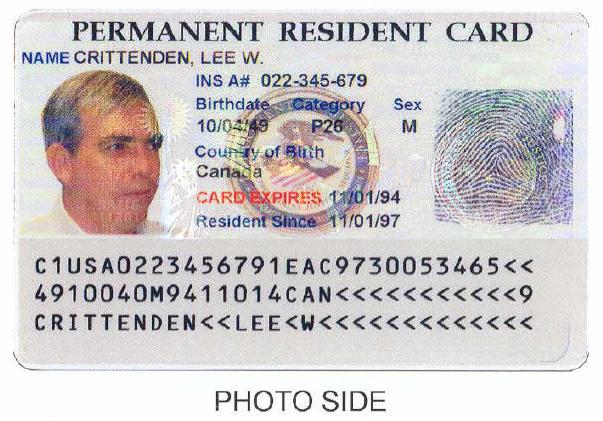 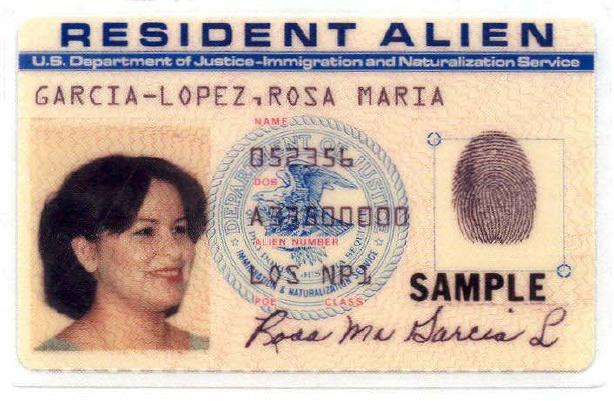 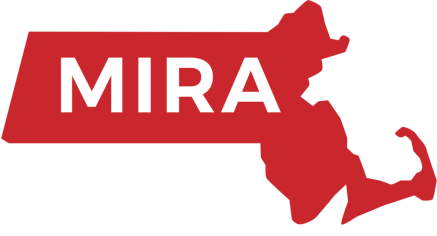 www.miracoalition.org
8
Most Recent Greencard
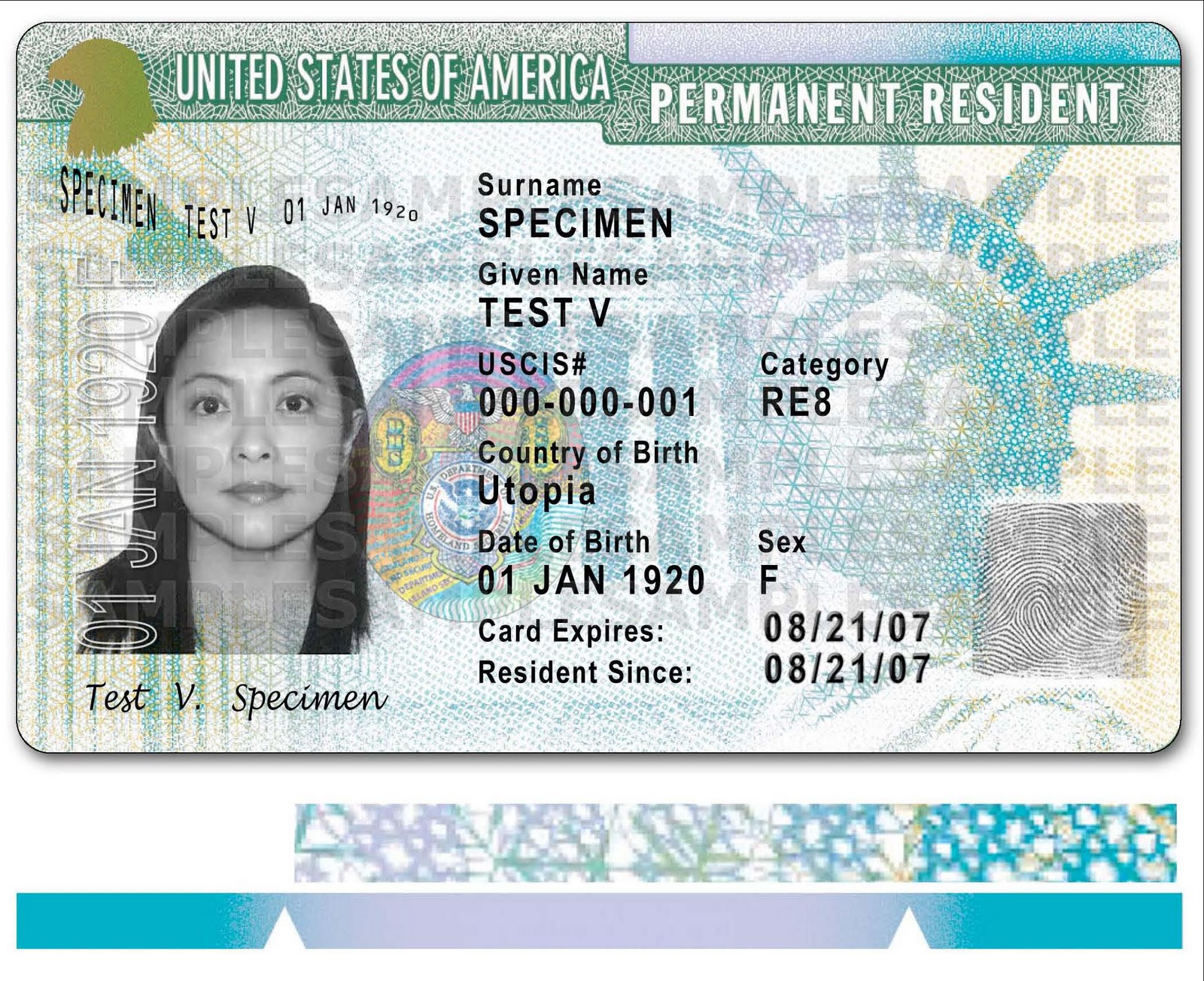 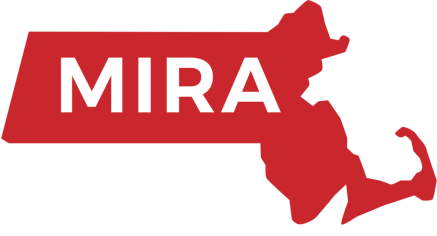 Current Greencard
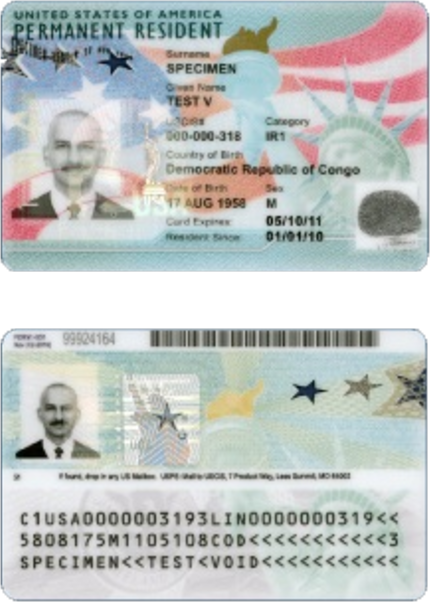 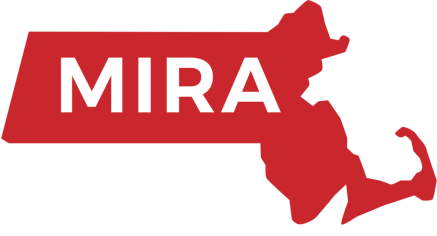 www.miracoalition.org
10
Undocumented Immigrant
A person who is present in the US without the permission of the US government
Illegal entry without being inspected by an immigration officer (EWI), or by using false documents

Legal entry on a temporary visa and violating the terms of that visa, usually by remaining in the US 
	beyond the expiration date of the visa 
	(4 out of 10 enter legally)
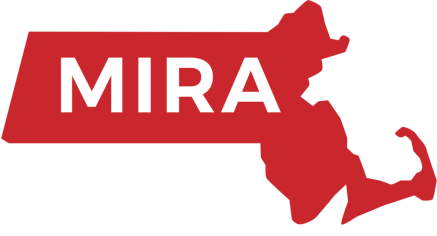 www.miracoalition.org
OBTAINING A GREEN CARD
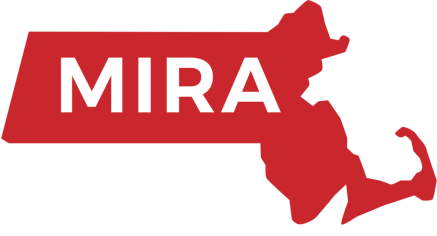 www.miracoalition.org
12
Some Paths to a Green Card
Family Sponsored 
Employment Based
Special Immigrants (battered spouses and children, religious workers, juveniles)
Diversity Immigrants
Refugees and Asylees
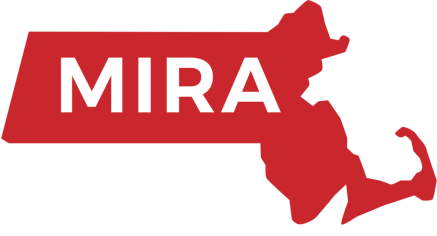 www.miracoalition.org
Family-Based Process
First step: US citizen or LPR relative (petitioner) files petition for foreign family member (beneficiary)
Second step: Beneficiary applies to immigrate either in the U.S. through adjustment of status or at a U.S. consulate in home country through consular processing
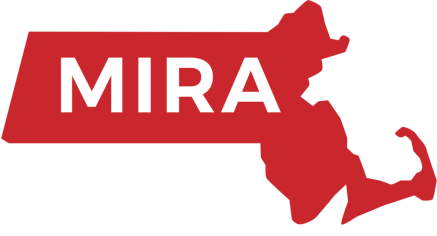 www.miracoalition.org
Who can apply for whom?
US citizen may petition for: spouse, parents, children (any age, married or unmarried), siblings
LPR may petition for: spouse and children (any age, unmarried)
Divided into: 
immediate relatives (no annual limit) 
preference system (under annual quota)
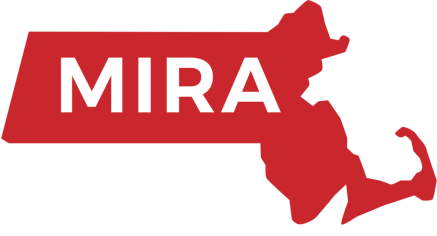 www.miracoalition.org
Immediate Relative
Spouse of U.S. Citizen
Parent of U.S. Citizen
Unmarried Child under 21 of U.S. Citizen
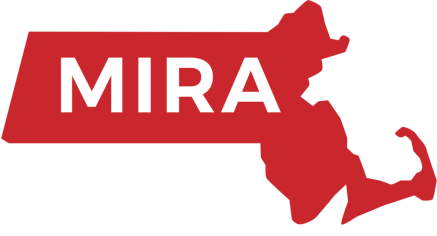 www.miracoalition.org
Preference Categories
First:  Unmarried Sons and Daughters of U.S. Citizens.  23,400 plus any numbers not required for fourth preference.
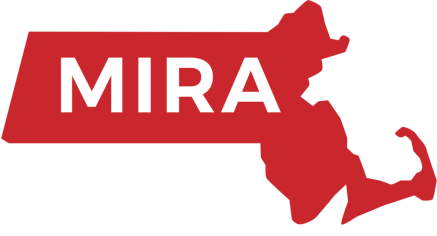 www.miracoalition.org
17
Preference Categories
Second: Spouses and Children, and Unmarried Sons and Daughters of Permanent Residents.  114,200, plus the number (if any) by which the worldwide family preference level exceeds 226,000, plus any unused first preference numbers
Spouses and Children of Permanent Residents.  77% of the overall second preference limitation, of which 75% are exempt from the per-country limit.
Unmarried Sons and Daughters (21 years of age or older) of Permanent Residents.  23% of the overall second 
	preference limitation.
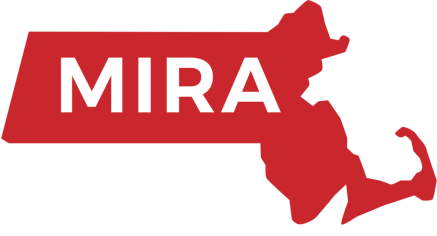 www.miracoalition.org
18
Preference Categories
Third: Married Sons and Daughters of U.S. Citizens.  23,400, plus any numbers not required by first and second preferences. 

Fourth: Brothers and Sisters of Adult U.S. Citizens.  65,000, plus any numbers 
	not required by first three preferences.
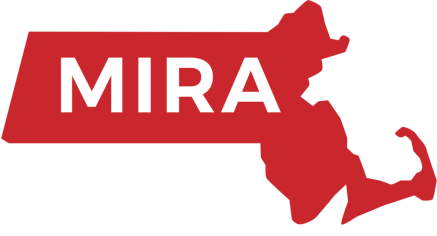 www.miracoalition.org
19
Family-sponsored Immigration
www.miracoalition.org
Violence Against Women Act (VAWA)
Passed by Congress in 1994
Spouses and children of US citizens or lawful permanent residents (LPR) may self-petition to obtain lawful permanent residency
Certain battered immigrants may file for immigration relief without the abuser’s assistance or knowledge, in order to seek safety and independence from 
	the abuser
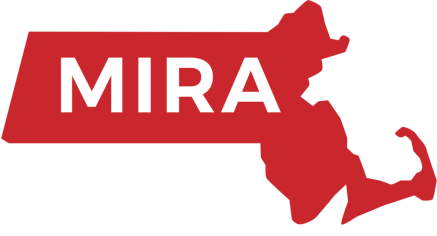 www.miracoalition.org
Who is eligible to self-petition?
Battered Spouse married to a US Citizen or LPR
Battered Child of an US Citizen or LPR
Non-abusive parent of a battered child of a US Citizen or LPR
Elder parent of a US Citizen over 21
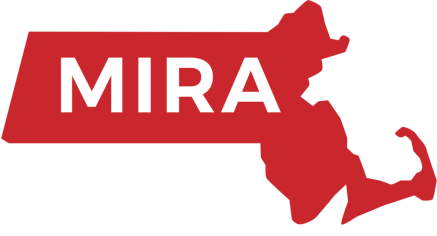 www.miracoalition.org
Employer Sponsored Immigration
US employer can sponsor someone for a specific position where there is a demonstrated absence of US workers
Most employment based-aliens must obtain a Labor Certification (US Dept of Labor verifies that no American worker is available, qualified, and willing to take the job at the prevailing wage)
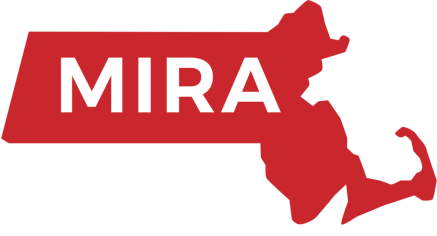 www.miracoalition.org
5 Different Categories
1st Preference: People of extraordinary ability in science, art, education, business, or athletics, and outstanding professors, researchers, and multinational executives and managers (40,000)
2nd Preference: Professionals with advance degrees or people of exceptional ability in science, arts, or business (40,000)
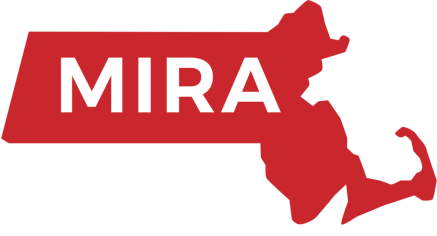 www.miracoalition.org
5 Categories (cont.)
3rd Preference: Skilled and unskilled workers, recently graduated professionals, and those with a bachelor’s degree (40,000)
4th Preference: Certain special immigrants, including ministers, religious workers, and others (10,000)
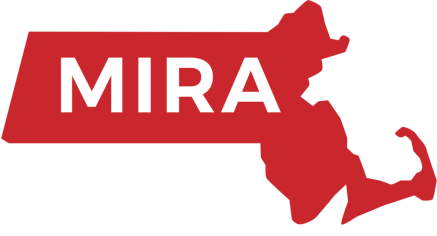 www.miracoalition.org
5 Categories (cont.)
5th Preference: People who have between $500,000 and $3 Million dollars to invest in a job-creating enterprise in the US. At least 10 US workers must be employed by each investor. The Amount of money can vary depending on which area of the country will benefit from the investment (10,000)
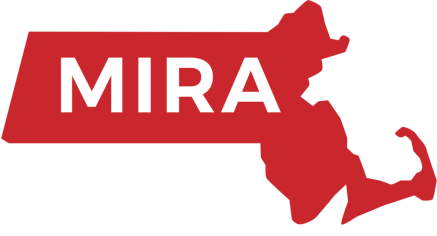 www.miracoalition.org
Employer Sponsored Immigration
www.miracoalition.org
Diversity Immigrant
Permits additional opportunities for persons from countries with low admissions during the previous five years.
55,000/year divided into 6 geographic regions:
Africa
Europe
North America
Oceania
South America and the Caribbean
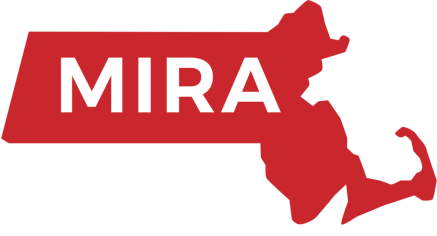 www.miracoalition.org
28
What is a Refugee/Asylee?
Person outside of the US who seeks protection on the grounds that he or she fears persecution in his or her homeland
To attain refugee status, proof of “well-founded fear of persecution on the basis of five internationally recognized grounds:
Race
Religion
Membership in a particular social group
Political opinion 
National origin
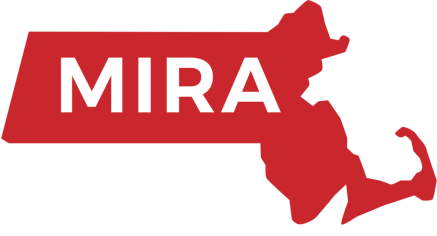 www.miracoalition.org
Withholding of Removal or Deportation:
Individuals must meet higher substantive standard than for asylum
Life or freedom would be threatened
Unlike asylum because it is non-discretionary
No basis to apply for LPR status
May receive employment authorization
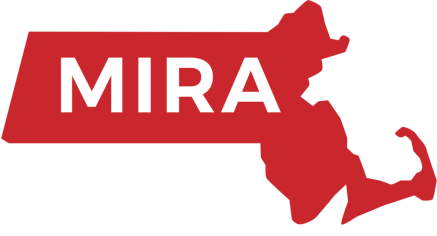 www.miracoalition.org
What is a U Visa?
The U Visa was created by the Victims of Trafficking and Violence prevention Act, enacted in October 2000.  It is available to non-citizens who:

Have suffered substantial physical or mental abuse resulting from qualifying criminal activity,
Have information concerning that criminal activity,
Have been helpful, are being helpful, or are likely to be helpful with the investigation or prosecution of the crime, and
The criminal activity must have violated the laws of the United States or occurred in the U.S.

The U Visa provides eligible immigrants with authorized stay in the US and employment authorization. They can eventually become 
	eligible for lawful permanent residency and citizenship.
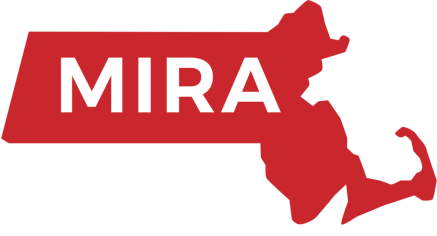 www.miracoalition.org
U Visa – Qualifying Crimes
Abduction 
Abusive Sexual Contact 
Blackmail 
Domestic Violence 
Extortion 
False Imprisonment 
Female Genital Mutilation 
Felonious Assault 
Fraud in Foreign Labor Contracting 
Hostage 
Incest 
Involuntary Servitude 
Kidnapping 
Manslaughter 
Murder 
Obstruction of Justice 
Peonage 
Perjury 
Prostitution 
Rape 
Sexual Assault 
Sexual Exploitation 
Slave Trade 
Stalking 
Torture 
Trafficking 
Witness Tampering 
Unlawful Criminal Restraint 
Other Related Crimes
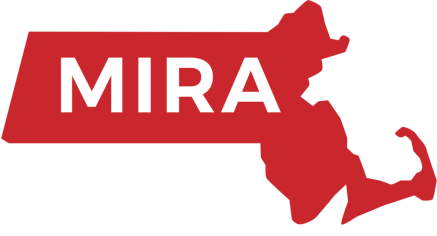 Victims of Human Trafficking
At least 50,000 women and children and an undetermined number of men are trafficked into the US every year
Congress allotted 5,000 “T” visas for victims of these crimes (can apply for green card after 3 years)
To be eligible for benefits:
Must be certified by ORR
Must have filed a ‘bona fide” application for a “T’ visa that has not been denied, or presence necessary for prosecution of traffickers
Benefits agencies must accept ORR certification letter in place of CIS documentation
Technically not “qualified,” but eligible for all federal benefits, and all state benefits administered by federal agency or funded with 
	federal funds to the same extent as refugees
Also eligible for refugee programs
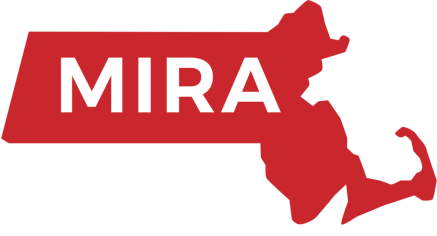 www.miracoalition.org
Requirements for a T-visa
A T-visa is a non-immigrant category for victims of trafficking for illicit sexual purposes and slavery
Be physically present in the US, American Samoa, the Commonwealth of the Northern Mariana Islands, or a US port of entry because of such trafficking
Have complied with any reasonable request for assistance to law enforcement in the investigation or prosecution of acts of trafficking, or be under the age of 15; and
Be likely to suffer extreme hardship involving unusual and severe harm upon removal

	The Attorney General may, in  order to avoid extreme hardship, permit the spouse, children and parents of an alien under 21, and the spouse and children of an alien over 21 
	to accompany or follow to join the principal alien.
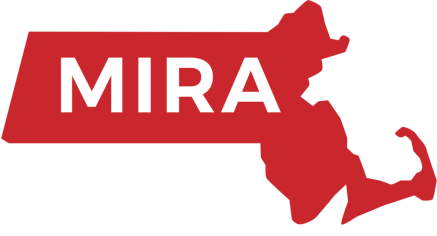 www.miracoalition.org
Special Immigrant Juvenile
Requires finding of abuse, abandonment, or neglect in state court
Eligible for LPR status up to age 21
MA state courts only had jurisdiction up to age 18
SJC decision in Rivera Recinos, Probate and Family Court has jurisdiction under equity power
USCIS rejected cases without statutory jurisdiction
FY 2019 state budget extended jurisdiction
Visas backlog: July 1, 2016 for El Salvador, Guatemala, and Honduras
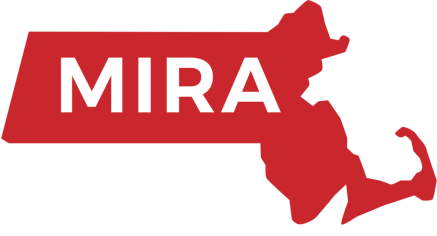 www.miracoalition.org
35
Public Charge Blocked
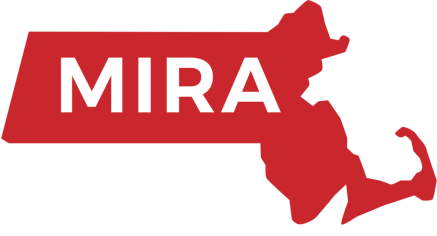 Admissibility
“Removable”
“Inadmissible”
“Deportable”
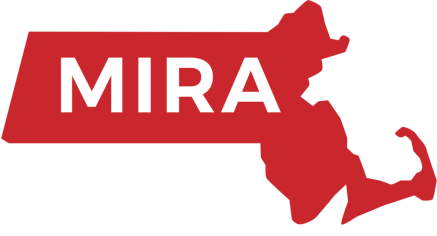 What is “Public Charge”
Refers to a person who is likely to become dependent on the government for financial or material support

Can be the basis for denying “admission”
Non-immigrant visa
Green Card
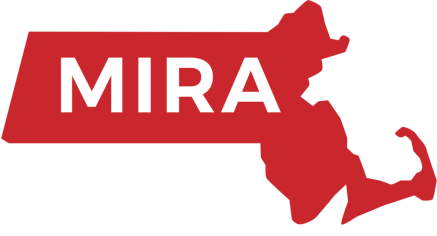 Who is Subject?
Anyone seeking LPR status through a family petition

Certain individuals seeking LPR status through an employment petition

Individuals seeking a non-immigrant 
	visa
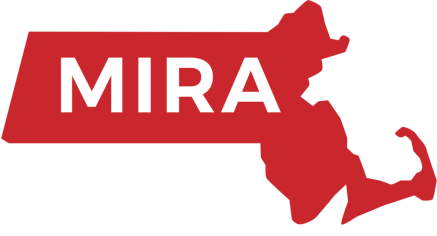 Who is NOT Subject?
Refugees/aslyees
VAWA self-petitioners
U visa beneficiaries
Individuals renewing TPS or DACA
Special Immigrant Juveniles
Applicants for naturalization
Individuals renewing a green card
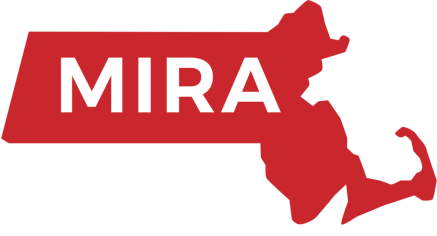 Current Policy
An individual who is likely to become primarily dependent on the government for subsistence, as demonstrated by either the receipt of:

(1) Public cash assistance for income maintenance: TANF, SSI, or similar state and local programs

(2) Institutionalization for long-term care at 
	government expense
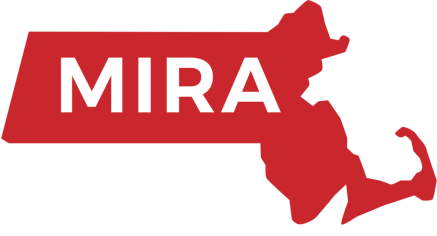 Factors They Consider
Age
Health
Family Status
Assets
Resources
Financial Status
Education
Skills

No single factor will be determinative
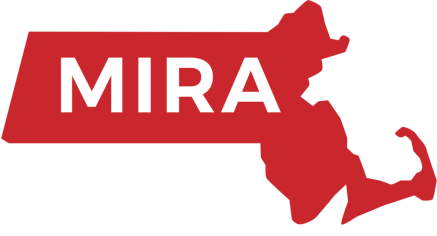 Factors to Consider
Not Subject to Public Charge Consideration
Medicaid
CHIP
SNAP
WIC
Housing 
Child Care Services
Energy Assistance
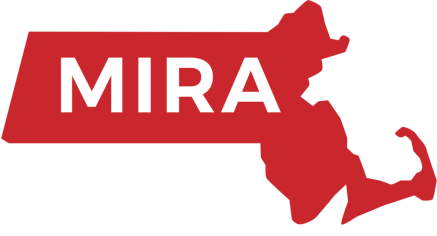 Current Policy
I-864, Affidavit of Support

Filed by sponsor of intending immigrant showing household income ≥ 125% of the federal poverty limit

Properly filed I-864 is usually sufficient 
	to find that a person will not be a 
	public charge
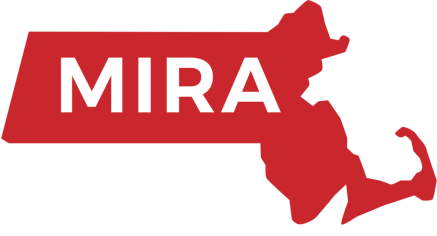 Court Injunctions
Nationwide:
Washington
New York
Maryland

State Specific:
California (CA, OR, ME, PA, DC)
Illinois (IL only)
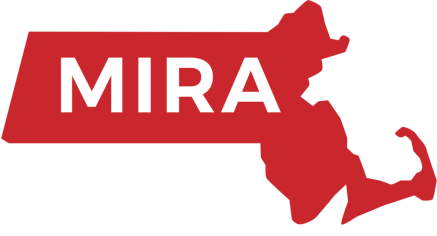 New Rule
Implementation Delayed Indefinitely

New Definition for “Public Charge”
An individual who is, “likely at any time in the future to receive one or more,” of the listed public benefits
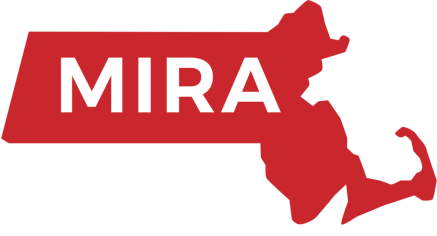 Subject to Public Charge Consideration
Where any of the benefits are received for an aggregate 12 months during a 36 month period.

Cash assistance programs (TANF, SSI)
Any benefit for long term institutional care
Supplemental Nutritional Assistance Program (SNAP)
Section 8 Housing
Non-Emergency Medicaid 
	(except children and pregnant women)
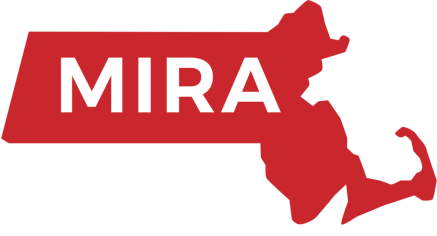 Factors to Consider
Age – Not working age?
Health – Chronic illness?
Family Status
Assets
Resources
Financial Status
Education – LEP?
Skills
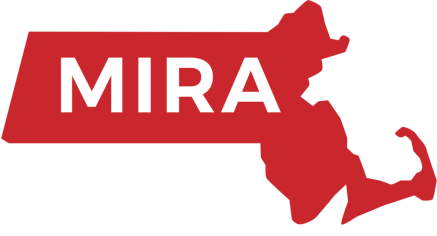 New Factors to Consider
Authorized to work but not employed or a full-time student
Received or been approved to receive listed benefit
Lacking private health insurance
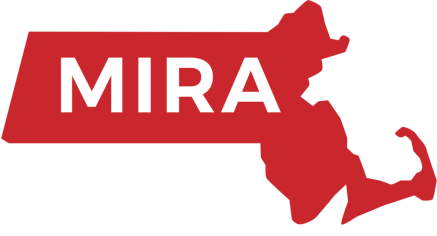 Proposed Policy
Affidavit of Support

I-864 loses weight

Family support won’t be heavily weighted under 250% FPL
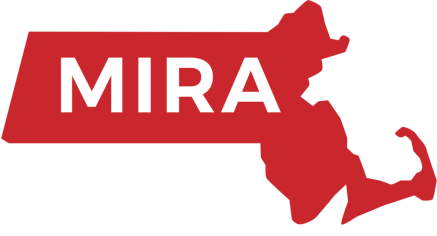 Resources
Protectingimmigrantfamilies.org

Miracoalition.org/pif
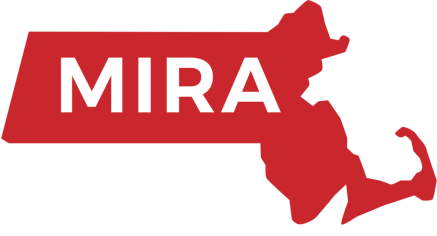 What Can We Do?
Education – make sure our communities know what the rule says and who it applies to

Story Collection – we need stories to share with the media (can be anonymous, but names would be better). Email stories to pifma@miracoalition.org.
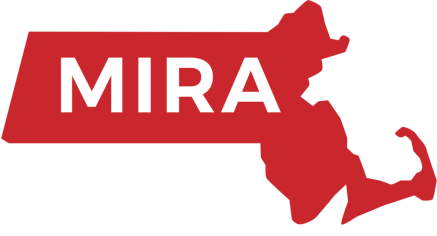 Public Charge:Deportability
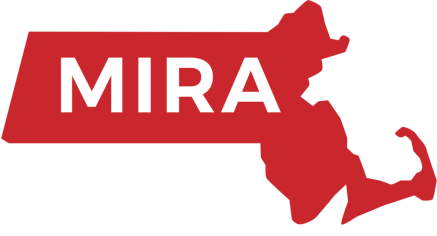 Current Law
Received benefits for reasons that existed prior to admission; 
Received such benefits within 5 years of admission;
You or sponsor owe a debt to the government to reimburse for benefits and received notice to reimburse within 5 years of admission; and
You or sponsor failed to repay and the 
	government won a suit to 
	demand repayment.
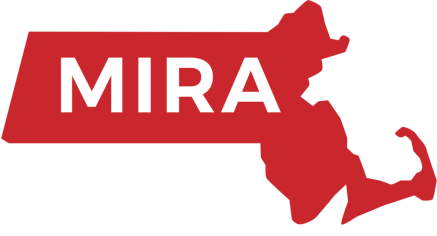 What do we know?
Expected – placeholder language in draft USCIS Public Charge that leaked to the press
Some things they can’t change
Will come from DOJ (Immigration Courts), not USCIS
No solid indications of timing, but could be soon
Same process as Admissibility change
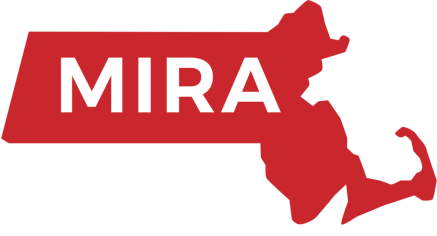 Proposed HUD Rule
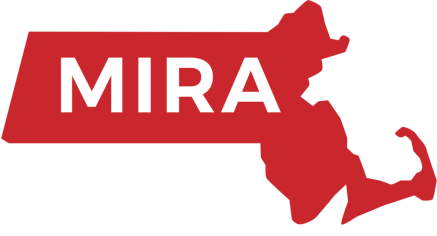 HUD Proposed Rule
All residents under 62 years old must have status verified through SAVE
Head of household or spouse must have authorized, eligible status
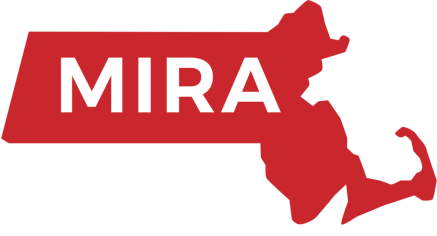 HUD Proposed Rule
25,000 households
108,000 people
70% (76,000) legally eligible
55,000 children legally eligible
$8,400/year for mixed status families
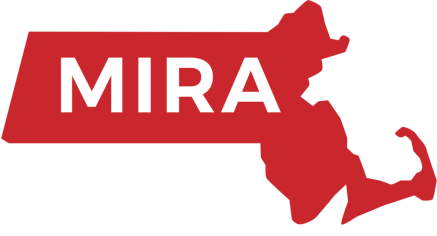 Temporary Protected Status
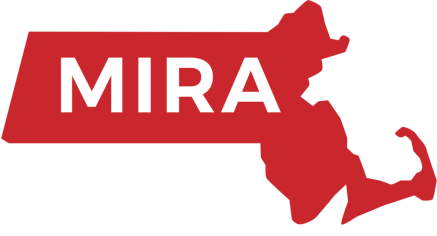 Temporary Protected Status
Granted to nationals of countries in crisis who are presently in the U.S. 
–On-going armed conflict
–Natural disaster
–Extraordinary temporary conditions
May last for 6, 12 or 18 months
Cannot apply for TPS from home country
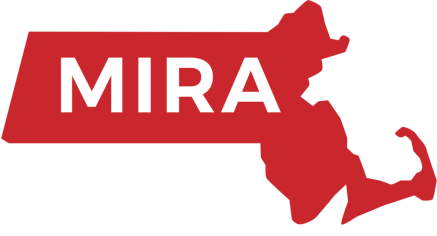 www.miracoalition.org
Temporary Protected Status
www.miracoalition.org
DACA
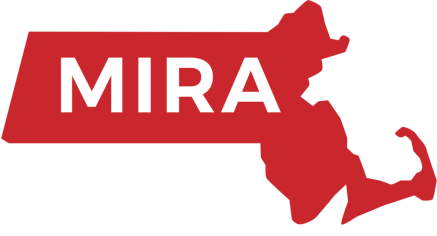 DACA - Eligibility
Entry before June 15, 2007
Entry before turning 16 years old
Born after June 15, 1981
Undocumented on June 15, 2012
Be in school or have graduated from high school
Have no felony convictions, no more than 2 misdemeanor convictions, and no convictions for a “significant misdemeanor”
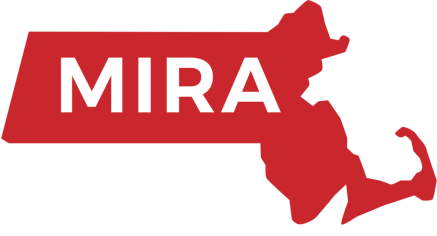 DACA – Where are we?
September 5, 2017: announcement ending DACA

Various courts issued injunctions keeping DACA open:
January 9, 2018: CA District Court. 
November 8, 2018: 9th Circuit affirmed District Court opinion
February 13, 2018: NY District Court
March 5, 2018: MD District Court DENIED injunction
May 17, 2019: 4th Circuit reversed District Court opinion
April 24, 208: DC District Court

Supreme Court hearing November 12!
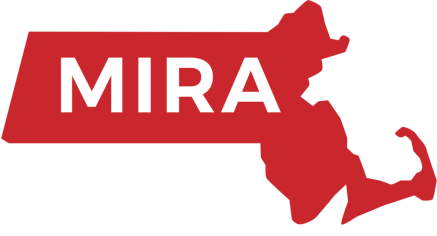 Other Issues
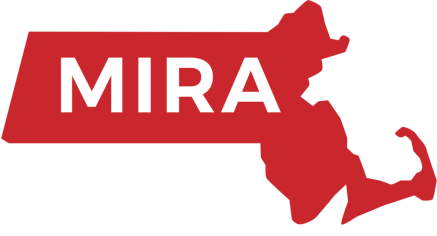 Census
Supreme Court blocked inclusion of citizenship question
Encourage everyone to fill out the census
Law protects against use of census information for law enforcement purposes
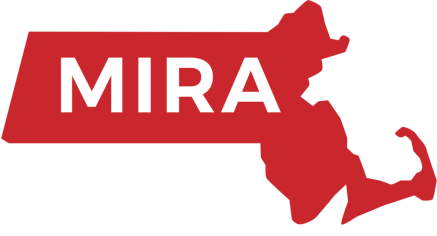 Fee Waiver
Mostly used for citizenship and green card renewals
Eligibility:
Means-Tested Benefit
≤ 150% FPL
Financial Hardship
Can use old form until Dec 2, 2019.
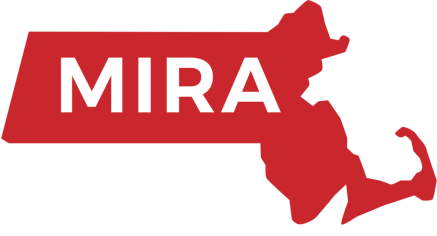 Notice To Appear
Charging document for immigration court
Under Obama, USCIS would only issue if:
Serious criminal conduct
Fraud in the application
New policy to issue NTA anytime an applicant is removable
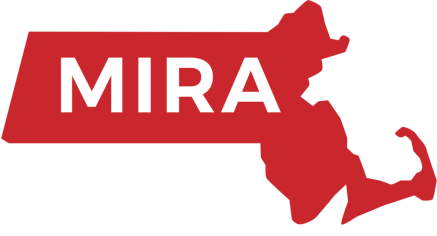 Matter of A-B
Particular Social Group

Impacted
Domestic Violence
Gang Violence

Grace v Whitaker – DC District Court enjoined policy in credible fear determinations
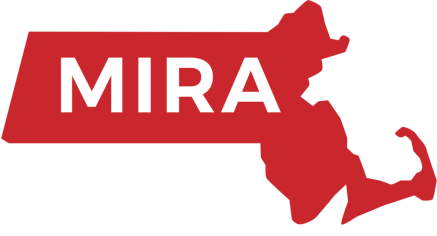 Enforcement Under Trump
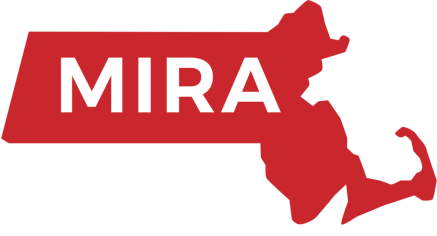 The Current Landscape
No matter who is president, everyone living in the U.S. has certain basic rights under the U.S. Constitution.
Immigrants with status, pending status, and undocumented immigrants have Constitutional rights.
It is important to assert these rights 
	and protect our basic rights.
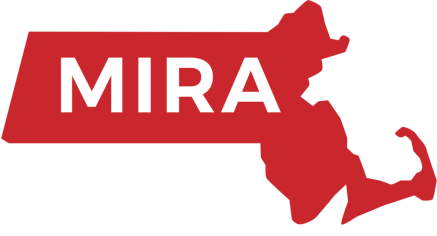 Trump Enforcement Priorities
Convicted of any criminal offense
Charged with any criminal offense
Committed an act that constitutes a criminal offense
Engaged in fraud or willful misrepresentation
Abused a public benefits program
Subject to a deportation order
Risk to public safety or national security
Eliminates categories for Prosecutorial Discretion!
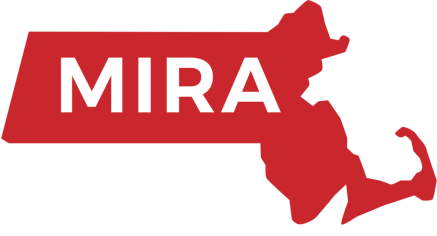 Local Law Enforcement
Calls for expanding use of 287(g) agreements

Calls for expanding use of Criminal Alien Program (CAP)

Brings back “Secure Communities”
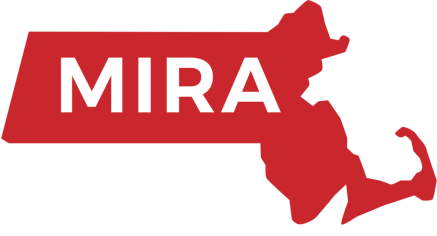 Due Process
Drastic expansion of the use of expedited removal
Previously: within 2 weeks of entry and caught within 100 miles of the border.

Makes it harder for new entrants to pass a “Credible Fear Interview”
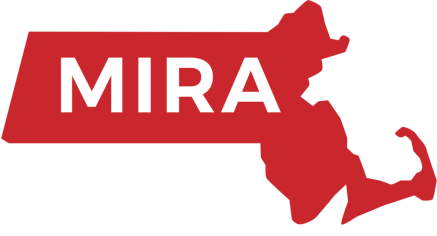 Unaccompanied Minors
Redefine “Unaccompanied Minors” to remove protections from many children entering the country alone
Takes away the right to an affirmative asylum claim;
Takes away right to be placed with family rather than detained;
Makes them subject to expedited removal.
Criminalize parents who help their children 
	escape extreme violence
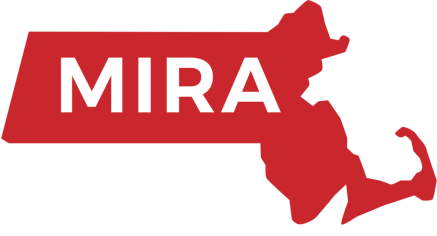 Travel Ban
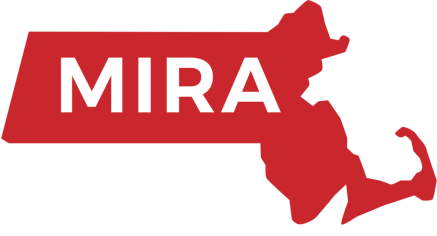 www.miracoalition.org
76
Travel Ban – Exceptions
LPRs
Admitted or paroled
Diplomats
Already granted asylum
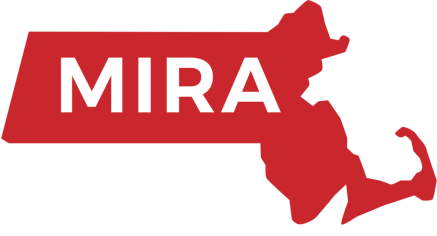 Travel Ban – Waivers
Previously admitted for continuous work, study, or other reason
Previously established significant contacts
Significant business or professional obligations
Close family member (spouse, child, or parent) and undue hardship
Infant, adoptee, or medical necessity
Employed by on behalf of the US
Canadian permanent resident applying in Canada
International organization
US-sponsored exchange visitor
Traveling at the request of the US
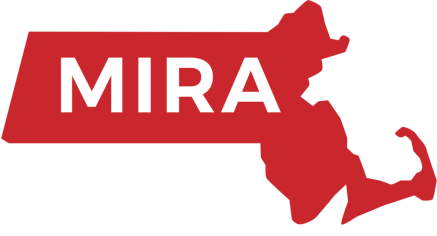 What To Do When Confronted By Law Enforcement
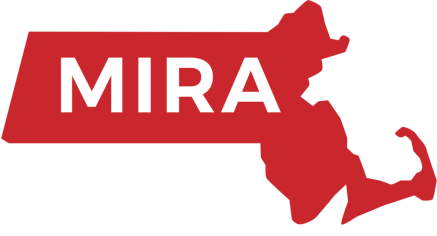 What are My Rights if Law Enforcement Confronts Me
Regardless of whether you have status or not, you have basic rights under the U.S. Constitution, no matter who is President of the United States.
Be familiar with these rights and be comfortable asserting them so that your rights can be protected.
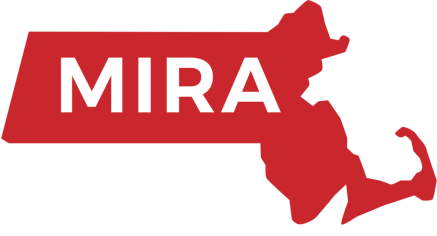 What if Law Enforcement Comes to my Home?
You do not need to open the door unless the officer provides you with a court warrant.
Do not open the door.
Slide your “Know Your Rights” card under the door.
Ask to see a signed warrant from a judge.
Look at the warrant carefully to make sure it is signed by a judge.
Call an attorney.
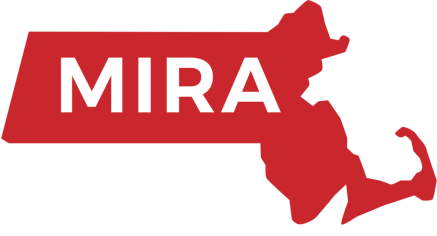 Judicial Warrant - Signed by a Judge
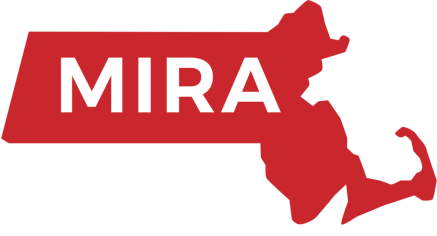 82
Arrest Warrant- Not Signed by a Judge
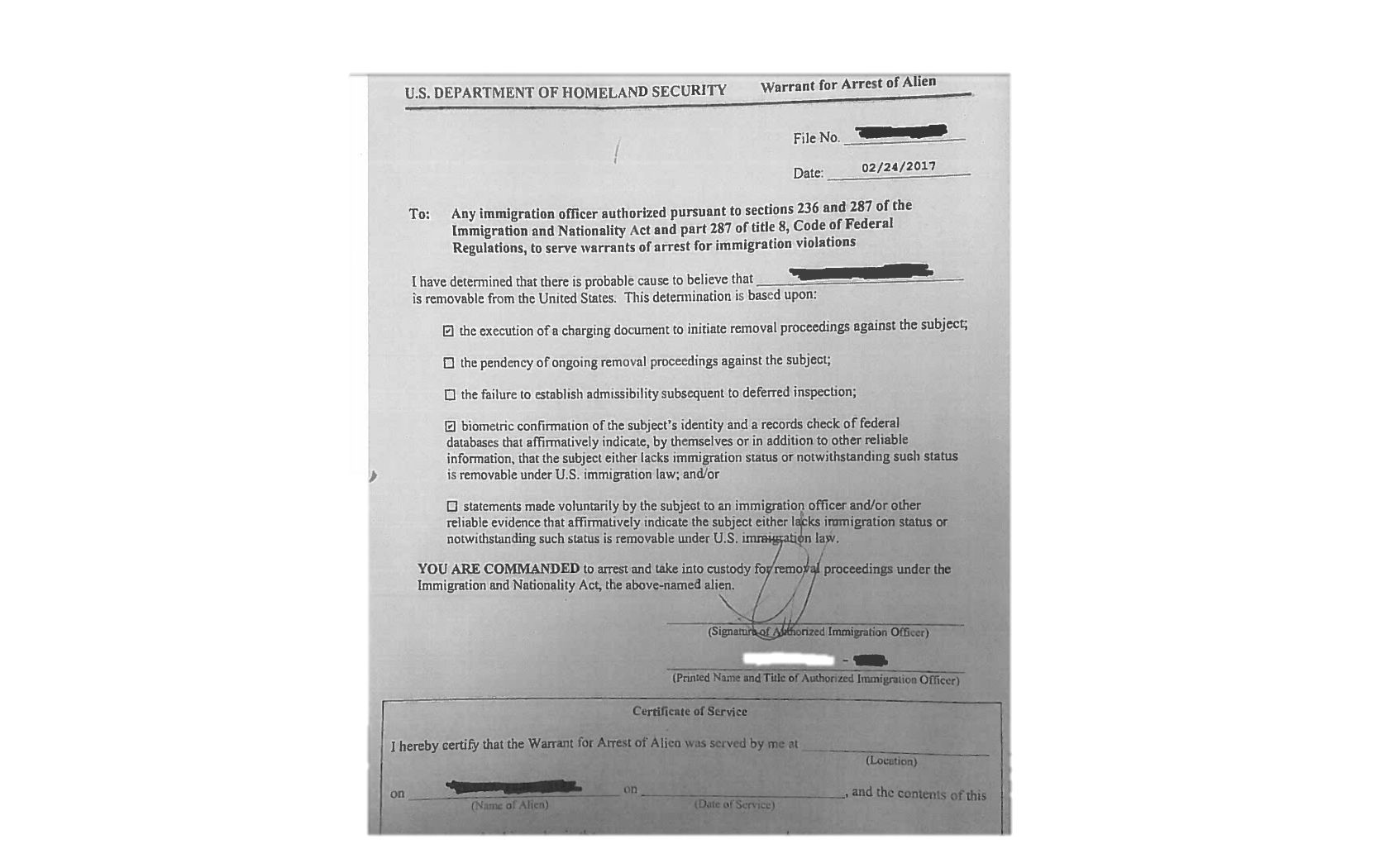 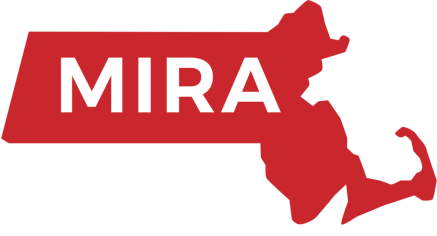 What if Law Enforcement Comes to my Home?
You do not have to let ICE or other law enforcement into your home without a signed warrant from a judge.
If you allow ICE into your home, they can look for your passport as evidence that you are not a U.S. citizen.
If ICE officers find evidence in your home, they can use the evidence against you.
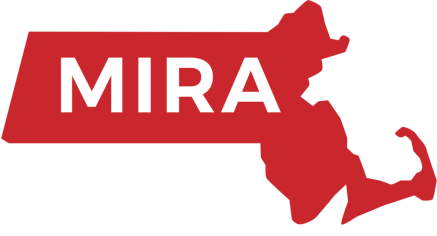 What if Law Enforcement Confronts me in Public?
Stay calm. Do not run or resist arrest.
Keep your hands where they officer can see them. Do not get upset or agitated.
Ask if you are under arrest or free to leave. If you are free to leave, ask to leave.
You have the right to remain silent. Say you want to remain silent.
You have a right to an attorney.
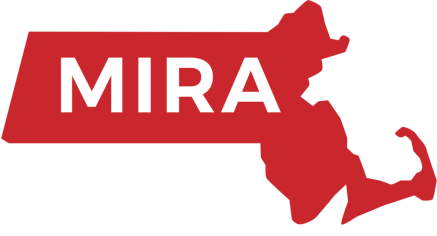 You have the Right to Remain Silent!
You DO NOT have to answer questions, even simple ones about where you are from.
Say you want to remain silent.
Ask to call a lawyer.
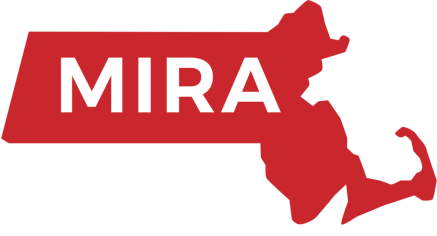 Can I be Deported?
The only people who cannot ever be deported are U.S. citizens.
People with immigration status can lose that status if they commit certain crimes or violate their status.
ICE needs information about where you were born and where you are a citizen in order to place you into immigration court.
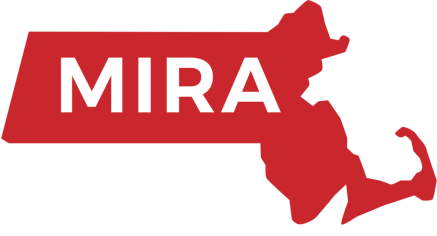 How can I be Prepared?
Know your rights in case an officer asks you questions or comes to your home.
Memorize phone numbers for your family members and/or an attorney/organization that you trust. You might only be able to make one phone call while detained!
Think of a U.S. citizen or someone with immigration status that you trust who can pay bond if you are granted one by an immigration judge.
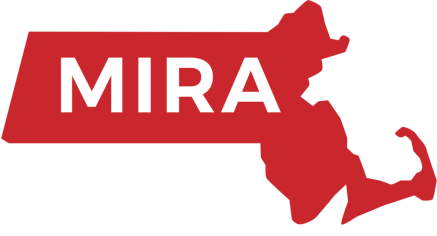 How can I be Prepared?
Make sure all information and emergency contacts are up to date at your children’s school(s), including who can and cannot pick up your children.
Create a sheet of emergency numbers and contact information and a file of important documents so that you, your family or your emergency contact person can easily access them.
Complete a caregiver’s authorization affidavit so another adult can care for your children.
Designate and document someone you trust with Power of Attorney to make financial, legal or childcare decisions in your absence.
What About My Children?
Having a U.S. citizen child will not protect you from deportation.
ICE does detain entire families together in special detention facilities.
Undocumented children have a right to public education. The school should not be asking about immigration status.
If the school asks for a social security number when registering your child, leave the information blank. Do not provide a fake number.
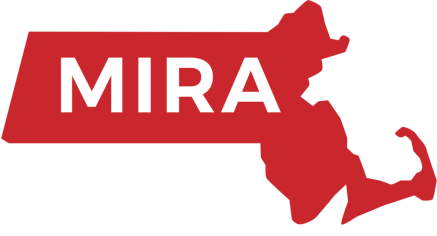 What Happens if I am Detained?
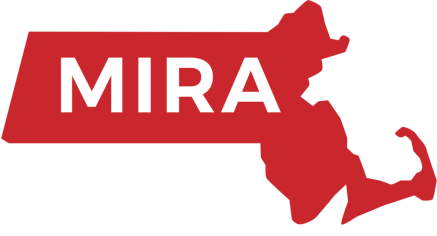 What Immigration Status do I Have?
It is important to understand whether you have immigration status or not.
Have you ever filed an application with immigration before?
Do you have a work card or a green card?
Have you ever been caught by immigration before? At the border?
Do you have an open court case?
Did you ever miss a court hearing?
Did you miss a scheduled interview?
Have you ever had any contact with immigration?
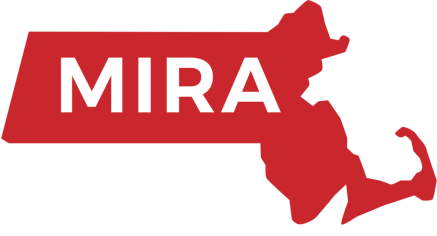 Do I Have the Right to See an Immigration Judge?
If you have never seen an immigration judge before or have never been ordered deported at the border before, you probably have a right to see an immigration judge.
In immigration court, you have the right to have an attorney represent you, but the attorney is not free.
Ask for the legal services list of attorneys.
You have a right to apply for any forms of 
	immigration relief that you qualify for.
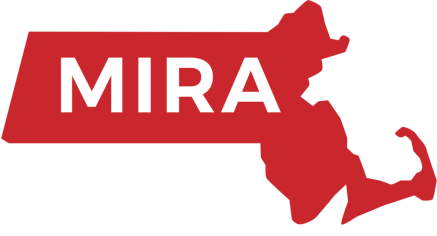 Do I Have the Right to See an Immigration Judge?
If you have already been ordered deported by an immigration judge or at the border, you will not automatically be able to see a judge.
You should speak with an experienced immigration attorney to get advice on your case.
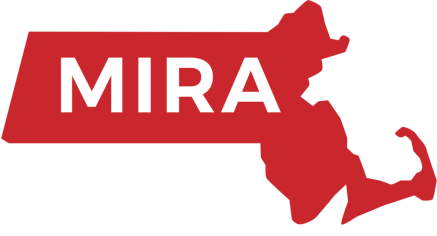 Can I Ask for Bond if I am Detained?
Not everyone is eligible for a bond.
If you are granted bond, you cannot miss a court appointment or you will be ordered deported.
Things that an immigration judge will look at in determining whether to grant a bond:
Family/community ties
Danger to the community
Bond is difficult, get assistance from an experienced attorney.
Start thinking of who you would ask to write letters 
	supporting your request for bond.
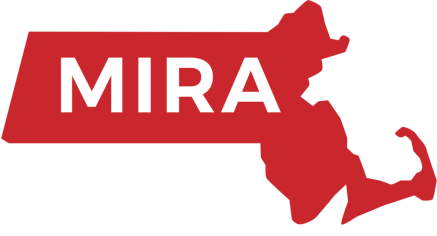 Immigration Released Me – Now What?
Wait for a court date
In western MA, people could have court in either Boston, MA or Hartford, CT.
Some might have court dates in Texas or elsewhere, you can request to have the location of your case changed.
Call 1-800-898-7180 to check court date and location.
If you move, comply with requirements for the court and DHS.
Do NOT miss a court date. Missing a court date usually results in a deportation order.
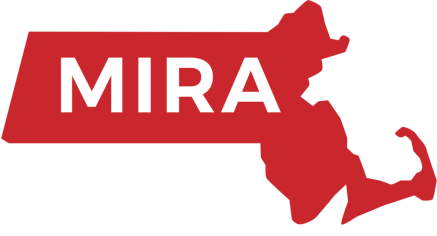 Immigration Released Me – Now What?
Reporting
Some people released by immigration will be required to report to ICE in person.
Those with a bracelet might have regular check-ins at their home.

Someone with reporting requirements or a bracelet should speak to a lawyer as soon as possible.

Anyone in immigration proceedings should consult 
	with an attorney as soon as possible.
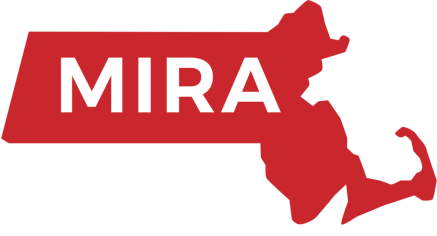 Other Rights
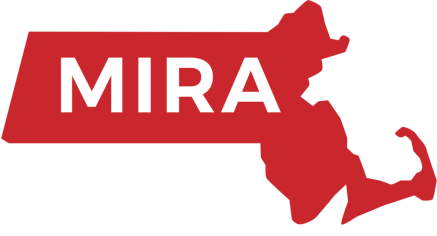 www.miracoalition.org
98
Education Rights
All students have a right to education free from unlawful discrimination and harassment, regardless of immigration status.
Federal law prohibits schools from disclosing a student’s personally identifiable information without written consent.
Exception for “directory information” (opt out).
Generally, schools should not collect or maintain information relating to the immigration 
	status of students or parents.
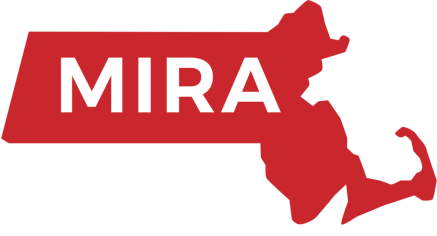 Access to Healthcare
Protected Health Information is protected by federal and state law.
Emergency departments must provide screening and stabilization services regardless of an ability to pay or immigration status.
AGO recommends that healthcare providers collect only as much information on immigration status as is necessary to for treatment or regulatory 
	compliance purposes.
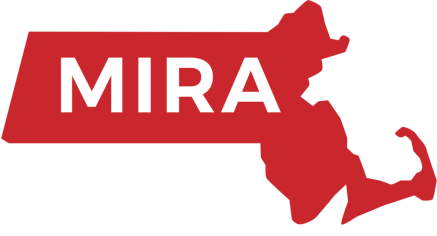 Employment Rights
All workers, regardless of immigration status, are protected by labor and employment laws.
Rights:
To be paid a legal rate of pay, including minimum wage and overtime.
Free from sexual harassment and other forms of discrimination in the workplace.
Safe and healthy workplace.
AGO will not tolerate retaliation against 
	a worker asserting their legal rights.
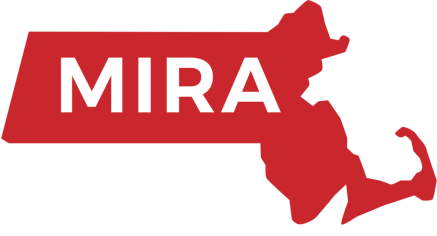 Where Can People Get Help?
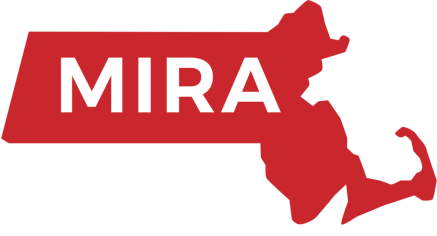 What Resources Are Available?
Mayor’s Office for Immigrant Advancement	
Free consultations every first and third Wednesdays, 
noon – 2pm
1 City Hall Square, Room 806
Boston, MA 02201


Irish International Immigrant Center
(617) 542-7654
www.iiicenter.org


Please understand that there are not sufficient non-profit services available and you may need to pay for representation.
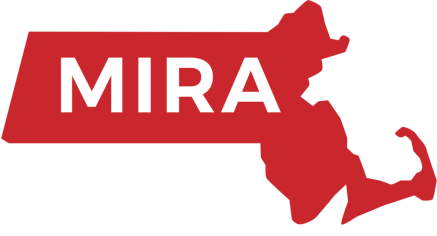 What Resources Are Available?
Catholic Charities
(617) 464-8100

PAIR Project
Helps with bond, detained immigration cases, and asylum
(617) 742-9296
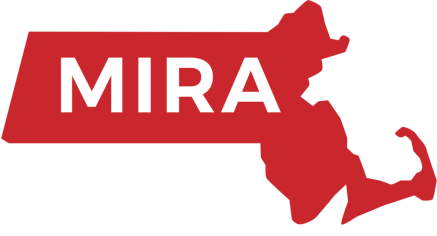 What Resources Are Available?
Kids In Need of Defense (KIND)
 SIJS and other relief for children
(617) 207-4138

Committee for Public Counsel Services
Call for information to see if you qualify for free services for your criminal case (pending or post-conviction relief)
If you have a criminal case, do not submit anything to immigration unless you have spoken to an experienced attorney. 
(617) 207-4138
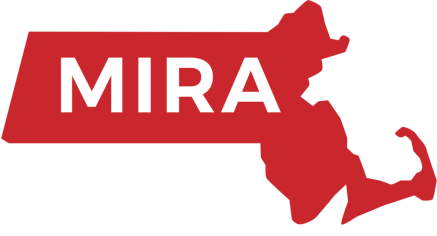 What Resources Are Available?
Office of the Attorney General
 To report the unauthorized practice of immigration law/immigration fraud)	
Civil Rights Division
One Ashburton Place
Boston, MA 02108
(617) 963-2917
To report a hate crime: Any Massachusetts resident who has witnessed or experienced bias-motivated threats, harassment or violence may call the Attorney General’s Hotline 
	at (800) 994-3228.
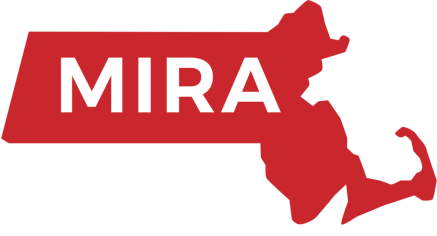 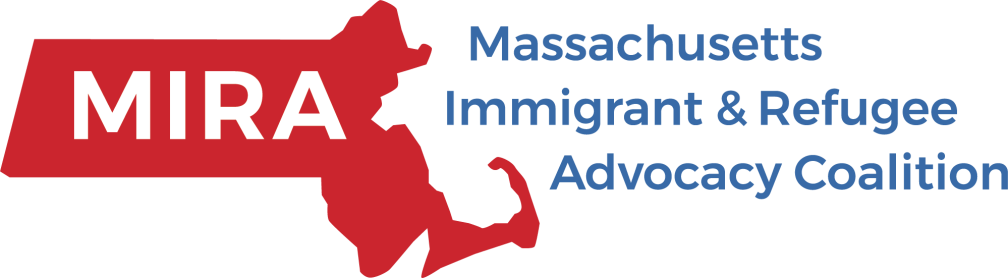 Sarang Sekhavat
Federal Policy Director
ssekhavat@miracoalition.org
		
@MIRACoalition
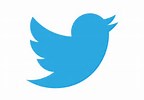